l.Ghadah R. Hadba
Introduction
CT1514-L1
Computer Graphics Vs. Image Processing Vs. Image Editing
Computer Graphics :refers to processing of creating a new image from Geometry , Lighting parameters , Materials and Textures .Using a Computer or any other digital media (using languages such as: OpenGL)

Image Processing: is the process of manipulating an image acquired through some device . The image too often will be acquired from photographs, scanners , medical equipments (using environments such as: MATLAB)

Image editing  enable a person to manipulate visual images on a computer. (using editing programs such as: Adobe Photoshop, Adobe illustrator)
CT1514-L1
Images Types
Image editing Programs can be divided based on picture type they deal with.
There is 2 basic types for pictures 
Bitmap Images
Vector Images
CT1514-L1
Picture Types: Bitmap Images
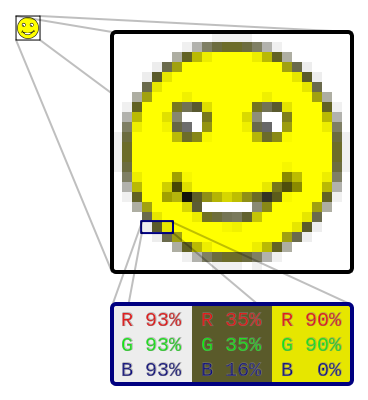 A representation of a two-dimensional ,finite set ,of digital values (pixels)

Pixel value typically represents (gray level, color, opacities…etc

 Editing bitmap images means editing the prosperities of it’s pixels (NOT editing an item or a shape in this image)

Zooming in and out may lead to image distortion or lose in some of it's details

Affected by the number of pixels per inch(Resolution)
(How?)
CT1514-L1
Picture Types: Vector Images
Consist of  geometrical primitives such as points, lines, curves…etc  which are all based on mathematical expressions.
Editing vector images and Zooming in and out means recalculate the mathematical expressions with the new values (re-draw the vector image)
Not Affected by the resolution
(Why?)
CT1514-L1
Bitmap Vs. Vector Images
Example (1)
Example (2)
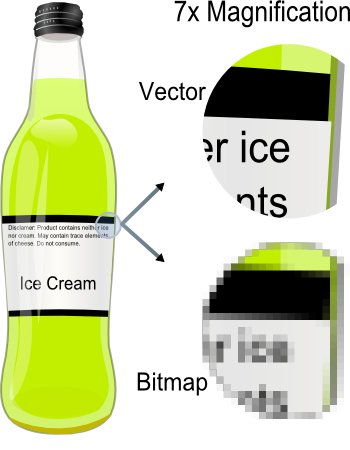 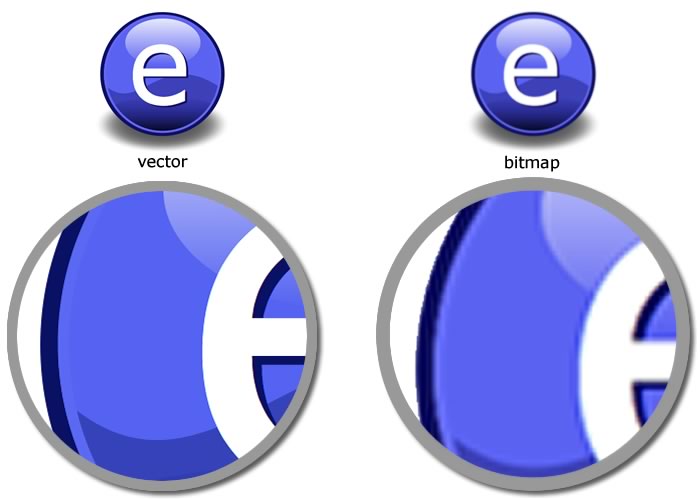 CT1514-L1
Introduction to Adobe photoshobe
CT1514-L1
Introduction
What type for images does Photoshop deal with?
What type should I choose for my final Photoshop image?
The file is too big for transmitting over internet!!
The image quality is bad after printing it!!
….
CT1514-L1
Adobe Photoshop CS4
Adobe Photoshop is primarily a raster bitmap editor.
Adobe Illustrator is primarily a vector graphics editor.

The recent versions of bitmap editors, such as   Photoshop support vector-like tools (e.g. editable paths), and

 vector editors such as  Adobe Illustrator are gradually adopting tools and approaches that were once limited to bitmap editors (e.g. blurring).[1]
CT1514-L1
Photoshop Picture Formats
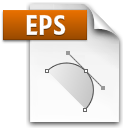 Vector file format
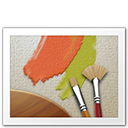 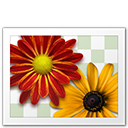 CT1514-L1
Photoshop Picture Formats
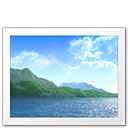 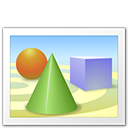 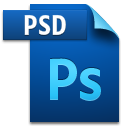 CT1514-L1
File  Save AS
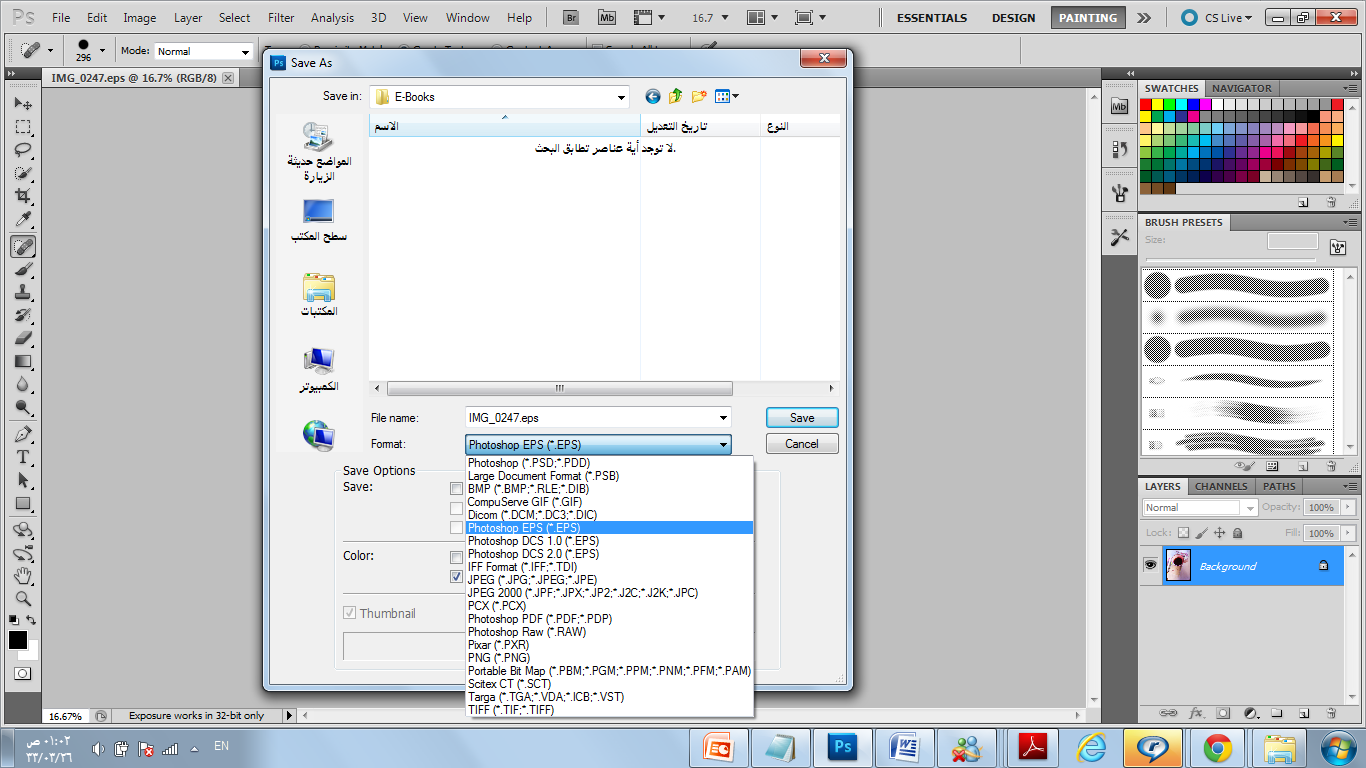 CT1514-L1
Colors Format
CT1514-L1
Image  Mode
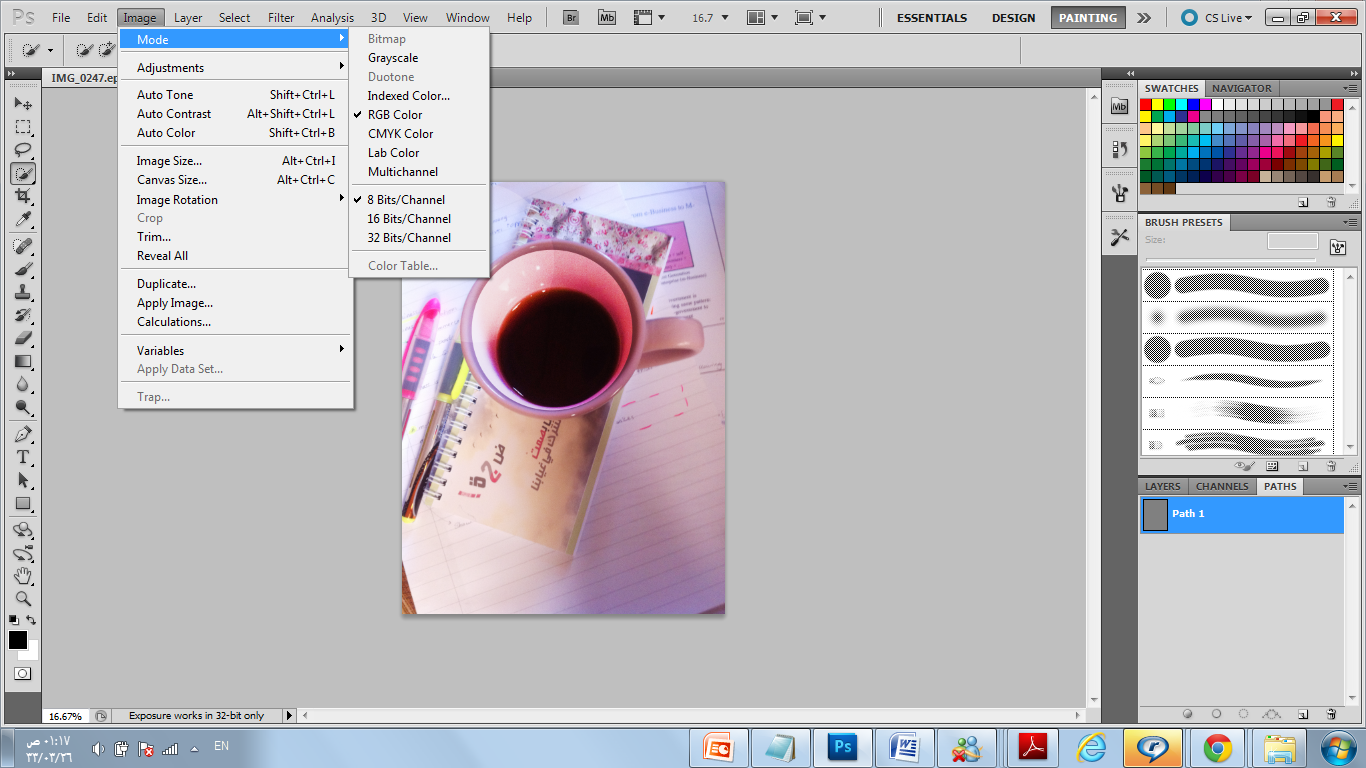 CT1514-L1
RGB
CMYK
Grayscale
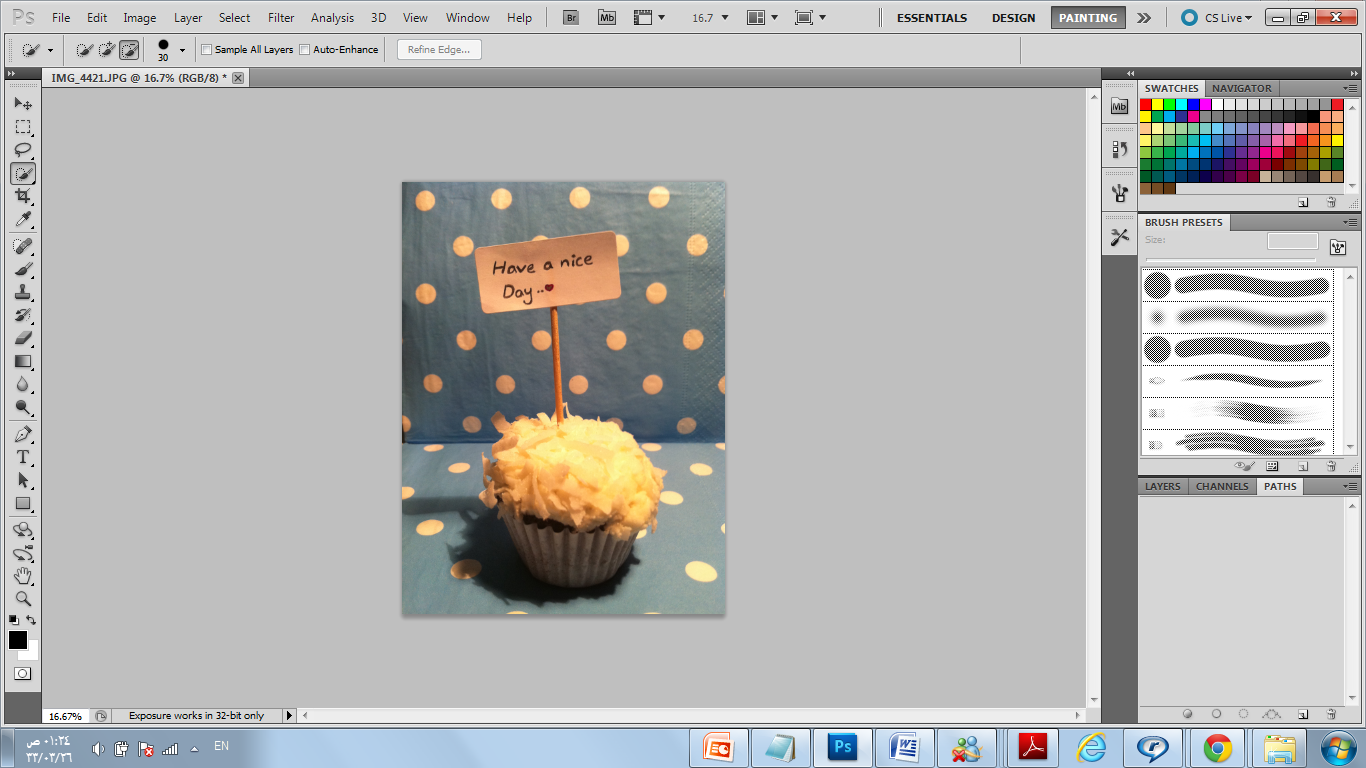 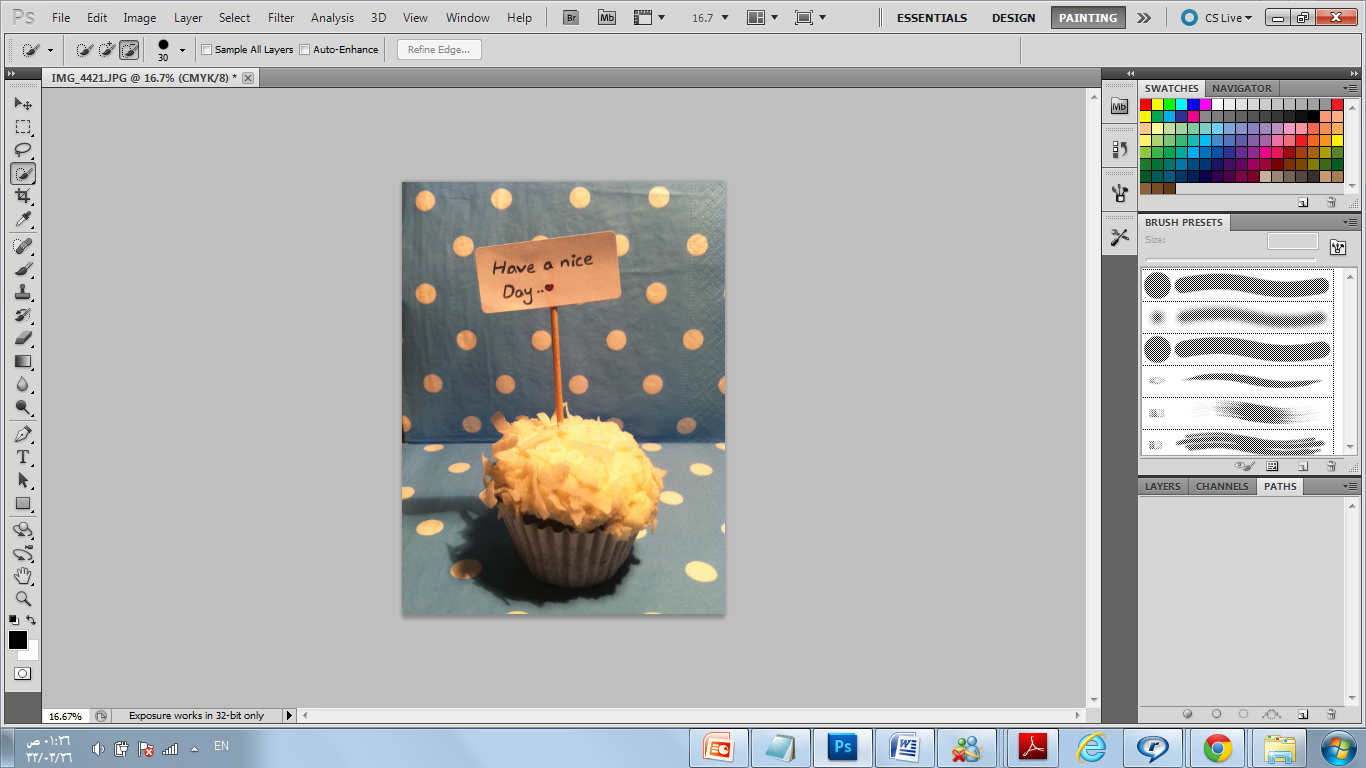 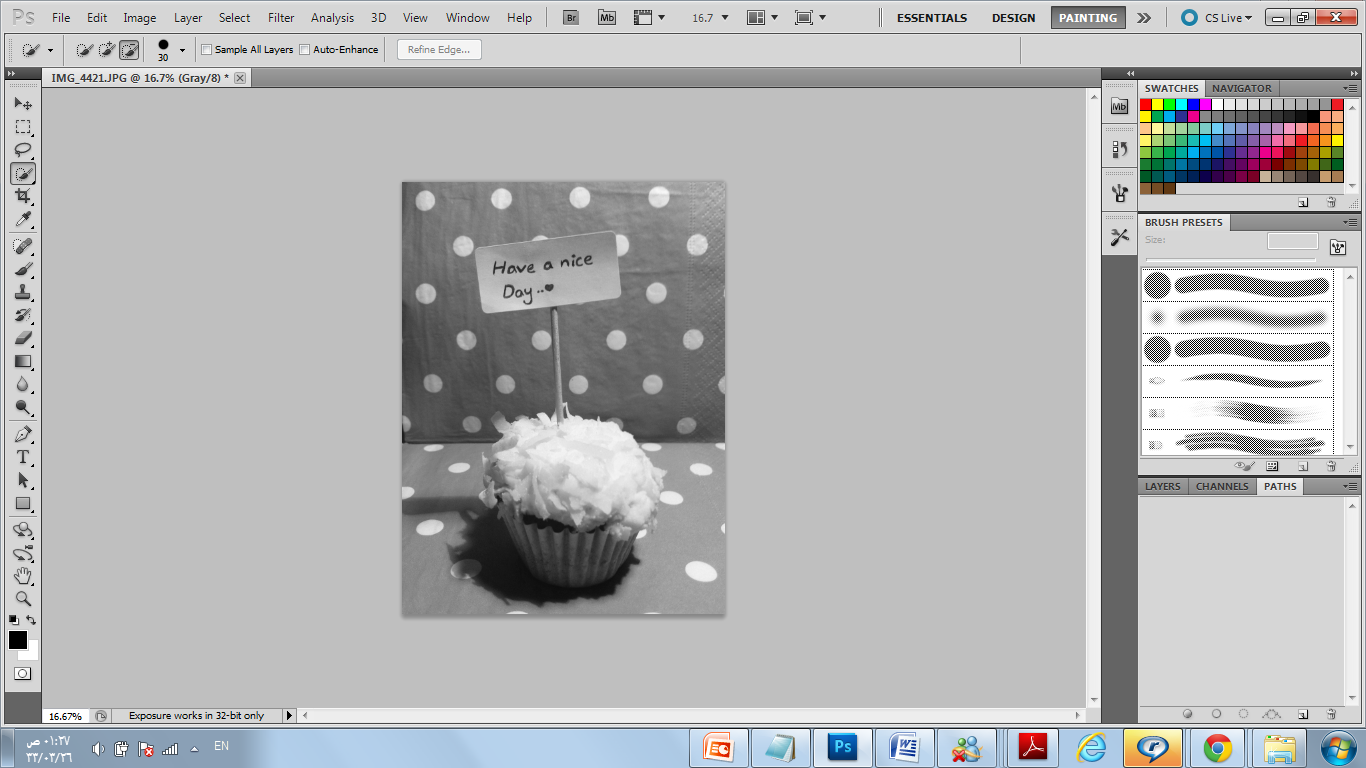 Example of applying different color modes on an image
CT1514-L1